Figure 4. Tonotopic organization is maintained in A1, but not in PAF. This scatter plot shows the relationship between ...
Cereb Cortex, Volume 18, Issue 2, February 2008, Pages 301–314, https://doi.org/10.1093/cercor/bhm055
The content of this slide may be subject to copyright: please see the slide notes for details.
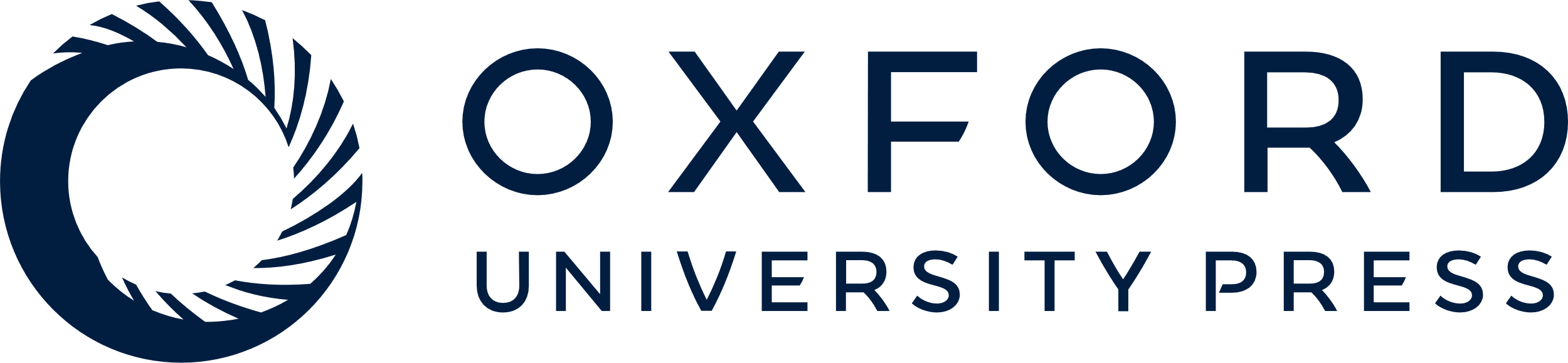 [Speaker Notes: Figure 4. Tonotopic organization is maintained in A1, but not in PAF. This scatter plot shows the relationship between anterior–posterior location and BF for each A1 (open circles) and PAF (filled circles) recording site. Positive distances are posterior to the most anterior PAF site. Lines denote the linear regression functions for A1 and PAF sites, respectively. Individual rats exhibited a strong relationship of frequency in the anterior–posterior axis, whereas PAF neurons exhibited no consistent topography from anterior to posterior.


Unless provided in the caption above, the following copyright applies to the content of this slide: © The Author 2007. Published by Oxford University Press. All rights reserved. For permissions, please e-mail: journals.permissions@oxfordjournals.org]